Essential amino acids :  Lysine, Leucine, Isoleucine, Valine, Methionine, Phenylalanine,
Threonine, Tryptophan  
Nonessential amino acids:
Alanine, glycine, aspartate , glutamate,	serine, tyrosine,  cysteine ,	 proline , glutamine,	aspargine  
Histidine & arginine are semi essential. They are essential  only for infants growth, but not for old children or adults	where
in adults histidine	requirement is obtained by intestinal flora &
arginine by urea cycle.
Nitrogen Balance (NB(
Nitrogen balance is a comparison between
Nitrogen intake (in the form of dietary protein(
and
Nitrogen loss (as undigested protein in feces ,  NPN as urea, ammonia, creatinine & uric acid in urine,  sweat & saliva &	losses by hair, nail, skin(.
NB is important in defining
1.overall protein metabolism of an individual  2.nutritional nitrogen requirement.
Three states are known for NB:
a)Normal adult: will be in nitrogen equilibrium,
Losses = Intake  b)Positive Nitrogen balance:
Nitrogen intake more than losses (High  formation of tissue proteins) occurs in  growing children, pregnancy,
lactation and convulascence.
C)Negative Nitrogen balance:
Nitrogen losses more than intake
occurs in:- (Low intake of proteins) in starvation, malnutrition, GIT  diseases
- (High loss of tissue	proteins ) in wasting diseases	like
burns, hemorrhage&	kidney diseases with albuminurea
- (High breakdown of tissue proteins
Biological Value for Protein (BV(
* BV is : a measure for the ability of dietary  protein to provide the essential amino acids  required for tissue protein maintenance.
	Proteins of animal sources (meat, milk,  eggs) have high BV because they contain all  the essential amino acids.
	Proteins from plant sources (wheat, corn,  beans) have low BV thus
combination of more than one plant protein is  required (a vegetarian diet) to increase its  BV.
DIGESTION OF PROTEIN
•
Proteins are broken down by hydrolyases (peptidases or  proteases(
Endopeptidases attack internal bonds and liberate large
•
peptide	fragments	)pepsin,	trypsin,	Chymotrypsin	&
Elastase(
Exopeptidases	remove one amino acid at a time from
•
– COOH or –NH2    terminus (aminopeptidase	&  carboxypeptidase(
•
Endopeptidases are important for initial breakdown  of long polypeptides into smaller ones which then  attacked by exopeptidases.
•
Digestion of protein can be divided into: a gastric,  pancreatic and intestinal phases.
I. Gastric Phase of Protein Digestion:  (represents 15% of protein digestion(
-1 Pepsin: in adult stomach , secreted as pepsinogen.It is  specific for peptide bond formed by aromatic or acidic  amino acids
HCL
Pepsinogen
Pepsin
Protein
oligopeptides & polypeptides + amino acid
-2 Rennin: in infants for digestion of milk protein (casein(.
II. Pancreatic	Phase of Protein Digestion
•
This phase ends with free amino acids and small peptides of 2-8 amino  acid residues which account for 60% of protein digestion
Small  intestine
UNCHARGED
ALIPHATIC
BASIC
BASIC
Dietary  protein
Chymotrypsin
Trypsin
Elastase
Enteropeptidase

Trypsinogen
Chymotrypsinogen
Proelastase
III. Intestinal Phase of protein digestion:
– Intestinal enzymes are:  aminopeptidases (attack peptide bond  next to amino terminal of polypeptide) &  dipeptidases
–	The end product is free amino acids
dipeptides	&	tripeptides.
Absorption of Amino Acids and  Di- &Tripeptides:
*L-amino acids are actively transported across  the intestinal	mucosa (need carrier, Na +
pump, Na+ ions, ATP).
Different carrier transport systems are:
a) For neutral amino acids.
b ) For basic amino acids and cysteine.
For imino acids and glycine.
For acidic amino acids.
For B-amino acids (B-alanine & taurine).
*D-isomers transported by simple diffusion.
Tri- & Dipeptides can actively transported faster than  their individual amino acids.
intact proteins:
Immunoglobulins of	colostrum	are  absorbed by neonatal intestines through endocytosis
without loss of	their biological activity and thus  provide passive immunity to the infants.

Vaccines (undigested polypeptides) in
children and adults are absorbed without loss of  their biological activity producing	antigenic  reaction	and	immunologic response.
METABOLIC FATES OF AMINO  ACIDS:
Body protein biosynthesis.
Small peptide biosynthesis(GSH(.
of	non-protein  (NPN)		compounds
3-Synthesis
    nitrogenous
)creatine,
urea, ammonia and uric acid(
4-	Deamination		&	Transamination	to  synthesized	a	new	amino	acid	or	glucose	or  ketone bodies or produce energy in starvation.
Protein Catabolism
Sources & fates  of amino acids:
Dietary protein
Protein turnover :  (results from  simultaneous synthesis  & breakdown of  proteins molecules)
Total amount of protein  in	body of healthy adult  is constant	(due to rate  of protein synthesis is  equal to the rate of its  breakdown).
Synthesis non-  essential a.as.
Body protein
400 g per day breakdown
Body protein
400 g per day,s ynthesis
Ketone bodies  Fatty acid& steroids
GL.&Glycogen
CO2& E
Metabolism OF AMINO ACIDS:
R
1.	Removal of amonia by :	NH2	CH	COOH
- Deamination
Oxidative deamination
glutamate dehydrogenase in mitochondria
amino acid oxidase in peroxisomes
Direct deamination (nonoxidative)
dea. by dehydration (-H2O(
dea. by desulhydration (-H2S(
Transamination (GPT & GOT(
and transdeamination.
Fate of carbon-skeletons of amino acids
Metabolism of ammonia
Deamination of Amino Acids
-NH3
-Keto acid
Amino acid
a)	Oxidative Deamination:
-1 Glutamate dehydrogenase , mitochondrial , potent, major deaminase
NADH + H+
NAD
or NADP
NADPH + H+
-ketoglutarate + NH3
Glutamat
Glu. dehydrogenase
H O
2
It is allosterically	stimulated by
ADP
inhibited	by	ATP, GTP & NADH.
Thus, high ADP (low caloric intake) increases protein degradation
high	ATP ( well fed-state)	decreases	deamination of	amino  acids	&	increases protein synthesis.
-2 Amino Acid Oxidases:
The minor pathway for deamination of amino acids.  They are found in peroxisomes of liver and kidney.
L-amino acid oxidases utilize FMN while D-a.a. oxidases  utilize FAD.
R
C = O
R
R
H O
a.a. Oxidase
2
H-C-NH
C = NH
2
NH3
COOH
COOH
FMNH2
FMN
COOH
imino acid
ketoacid
O2
Catalase H O
2	2
H2O + O2
b) Non-oxidative deamination:
  (Direct Deamination )
-1 Deamination by dehydration:  Serine & Threonine
CH3
C = NH
CH2
C-NH2  COOH
CH OH
2
Ser dehydratase
H-C-NH2  COOH
PLP
COOH
H2O
Serine
CH3  HOOC - C = O
H2O
Pyruvate
NH3
-2 Deamination by desulfhydration :
)cysteine(
CH3
C = NH  COOH
CH2
C-NH2  COOH
CH2SH
Cys. desulfhydratase
H-C-NH
2
PLP
COOH
H S
2
Cysteine
CH3
H2O
HOOC - C = O
Pyruvate
NH3
Transamination:
O
NH2
O
NH2
Aminotransferase
R	- C      - COOH        +  R	C COOH
R1 - C ---   COOH       +  R2 C COOH
1	2
PLP
H
H
H
 –KG
GLU
keto acid
new amino acid
new keto acid
amino acid
Aminotransferases are active both in cytoplasm and mitochondria e.g.:
Aspartate aminotransferase (AST),	Glutamate oxaloacetate transaminase (GOT(

Alanine aminotransferase (ALT), Glutamate pyruvate transaminase, (GPT(

In all transamination reactions, -ketoglutarate ( –KG) acts as
amino group acceptor.
Most, but not all amino acids undergo transamination reaction with few  exceptions (lysine, threonine and imino acids(
Metabolic Significance of Transamination
Reactions

It is an	exchange of amino nitrogen
the molecules without a net loss
This metabolically important because:
between

There is no mechanism for storage of	a protein  or amino acids.
In	case	of	low	energy	)caloric	shortage),	the
organism depends on oxidation of the  ketoacids derived from transamination of amino  acids.
3) It is important for formation of the non-essential  amino acids
Transdeamination:
-ketoacid
Amino acid
Amino acid
Transamination
Transamination
Aminotransferase
Funnel
Deamination with
-ketoglutarate
Glutamate
α-ketoglutarate
Glutamate dehydrogenase


So… the most important and rapid way to deamination of amino acids	is first
transamination with -ketoglutarate	followed by deamination of glutamate.

Therefore glutamate	through transdeamination	serves to a  	 funnel	ammonia from all	amino acids.
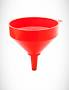 THE FATE OF CARBON-SKELETONS OF  AMINO ACIDS
a) Simple degradation:
amino acid
Common metabolic intermediate)  Pyruvate
-ketoglutarate  Oxaloacetate
Alanine  Glutamate  Aspartate
Complex degradation:
(amino acid--- Keto acid----- complex pathway---- Common metabolic intermediate)
Amino acids whose ketoacids are metabolized via
more complex pathway e.g. Tyrosine, Lysine,
Tryptophan

Conversion of one amino acid into another amino acid before  degradation:
Phenylalanine is converted to tyrosine prior to its further degradation.
The common metabolic intermediates that arised from the
degradations of amino acids are: acetyl CoA,
pyruvate,	one of the krebs
cycle intermediates (-ketoglutarate,	succinyl CoA,	fumarate& oxaloacetate(
Citrate  cycle
Metabolism of the Common Intermediates
Oxidation: all amino acids can be oxidized in
TCA cycle with energy production
Fatty acids synthesis: some amino acids  provide acetyl CoA e.g. leucine and lysine  (ketogenic amino acids).
Gluconeogenesis: ketoacids derived from amino  acids are used for synthesis of glucose (is  important in starvation).